Open Enrollment
Health Savings Account with Benefits Debit Card
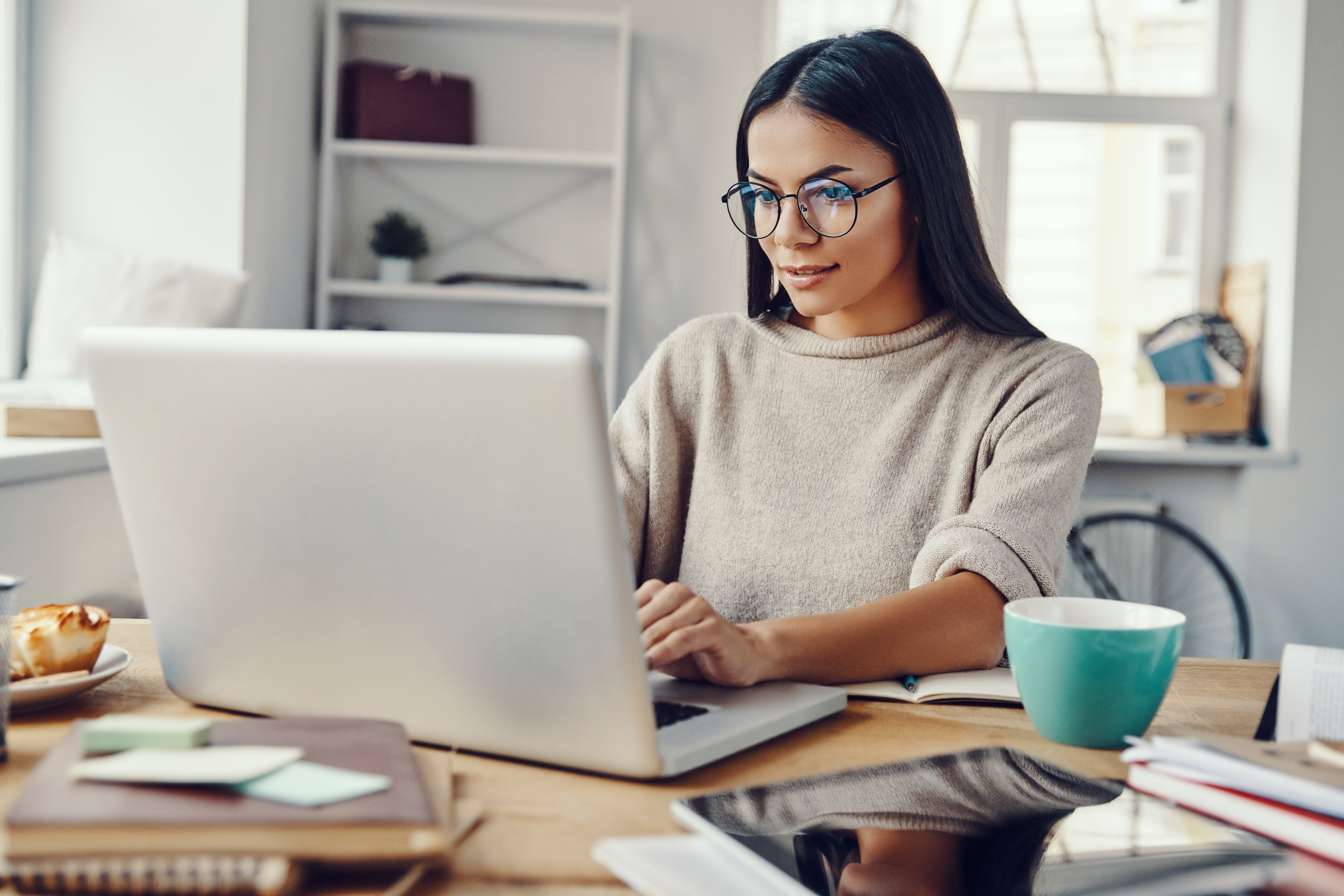 What is an HSA?
An HSA plan, many times referred to as a “high deductible health plan (HDHP), is health insurance that covers you and/or your family for catastrophic events.
Individuals and employers are allowed to make contributions up to the annual IRS maximum contribution amount
A health spending account owned and controlled by you, no matter where you go or who you are employed by.
2
What are the benefits of an HSA?
It Saves You Money: 
All expenses are not eligible for taxes, leaving you with more spendable income
No Hassle: 
Pay with a convenient debit card without the hassle of receipts 
Plan for the Future: 
After age 65, you can use HSA funds for non-qualifying expenses
Feel Secure: 
Feel comfortable knowing you have planned for emergencies or any health trouble in the future
2023 Contributions and Out-of-Pocket Limits for Health Savings Accounts
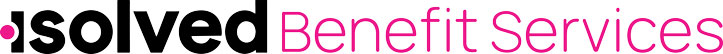 2023 Health Savings Accounts Contribution Limits, Deductibles and Out-of-Pocket Expenses
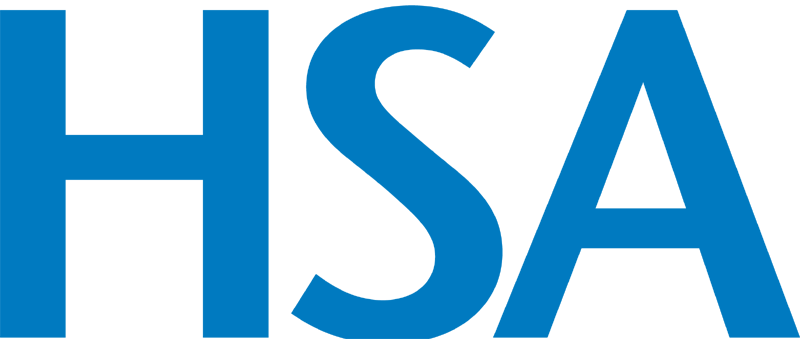 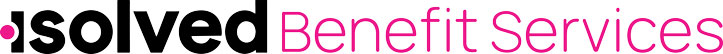 HSA Product Characteristics
Consumer Owned
Account Balance
Contributions
Distributions
Must be paired with a qualified high deductible health plan (HDHP) 
May pair with Limited Purpose FSA and/or HRA 
Vision, dental expenses only
Employer and/or consumer may contribute to account 
Contributions made by payroll deduction, check, transfer 
IRS restrictions on annual contribution amount
No third party substantiation required – consumer responsible 
Internal Revenue Code §213(d) expenses may be reimbursed 
Funds may be withdrawn for non-qualified expenses with penalty
Funds may carry over year to year 
Funds are portable
Funds may be invested and earn interest for greater savings potential
Evolution1 Inc. – a WEX Company©2014 • All Rights Reserved
6
CDH Plan Comparisons
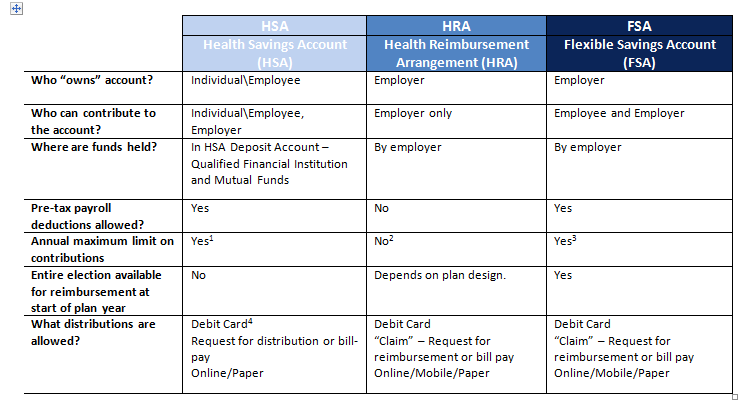 CDH Demonstrated Cost Savings
CIGNA Study
First-year savings of 12% compared to traditional plans
Five-year estimated savings of $7,900
Assumes $11,000 average base premium year one
Assumes 12% savings year one, 9% thereafter





Source: Healthcare Trends Institute
What Expenses Can Be Reimbursed Through a Healthcare HSA?
Most medical expenses are HSA eligible, such as:
Office Visit Copays
Prescription Drug Copays
Dental Treatment
Vision care, eyeglasses, and contact lenses 
Eye Operations
Over-the-counter medications
Other unreimbursed health and dental expenses
How do I get started?
Easy to open – talk to your HR representative about enrolling in an HSA
Easy to use – with your debit card, paying for your medical expenses is easy. 
Easy to contribute – talk to your employer about your contribution amounts and make a personal plan of the amounts you wish to contribute
Easy to access – with account access and mobile capability, checking your contribution balance is simple.
The Card Makes 
HSAs Easier
Easy – a simple swipe of the Card makes it hassle free!
Automatic – funds are immediately deducted from your FSA at the time you incur the expense.
Convenient – there are no manual claim forms to submit.
Simple to track – your current balance is available 24/7 at the web site listed on the back of your Card.
Action Items:
Plan for next year.
Sign up today. 
Save your receipts.
Open Enrollment Period
(personalized per employer)
Questions?For more information, contact your HR representative.
13